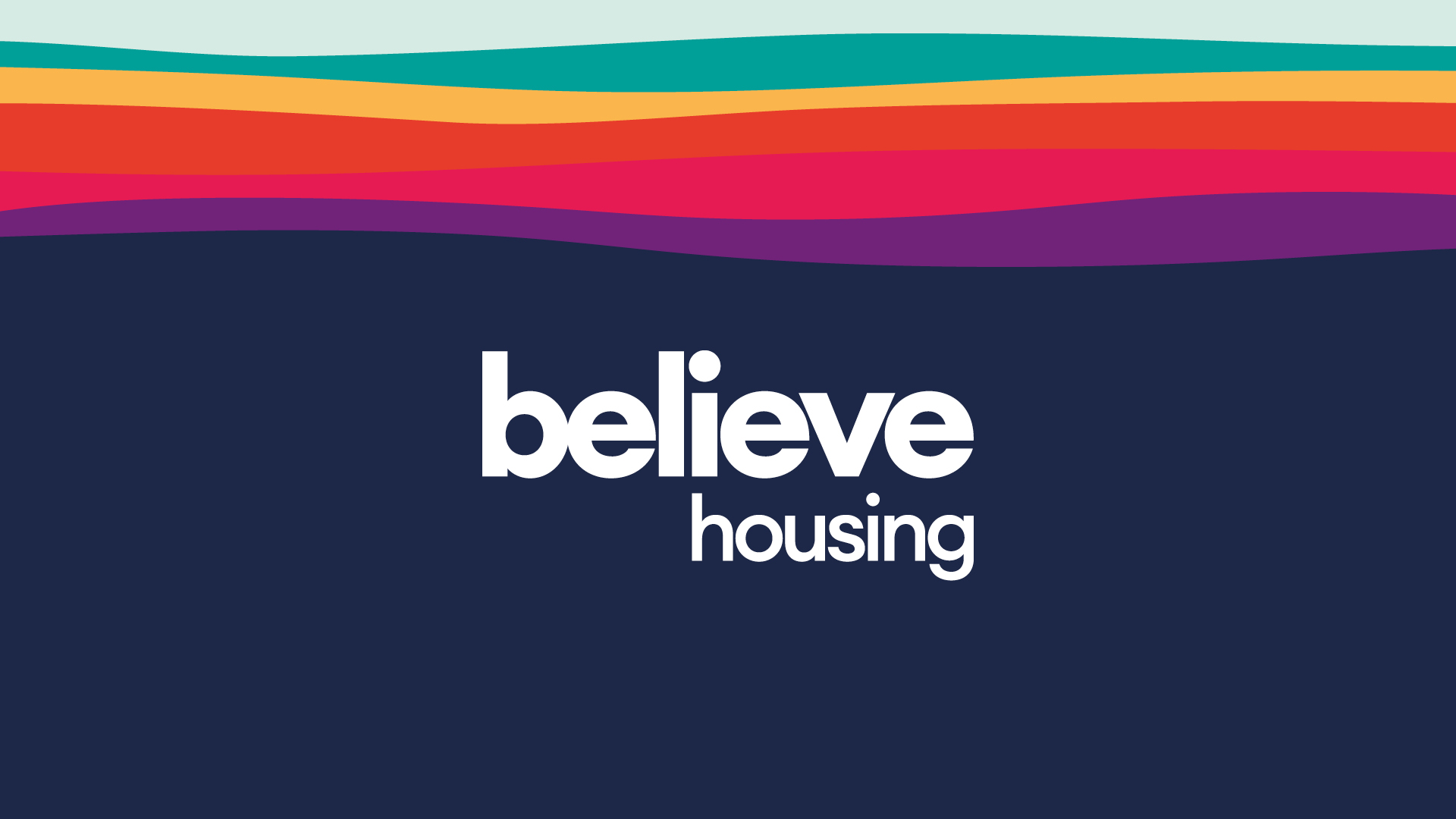 PAS2035 Delivery on the Ground
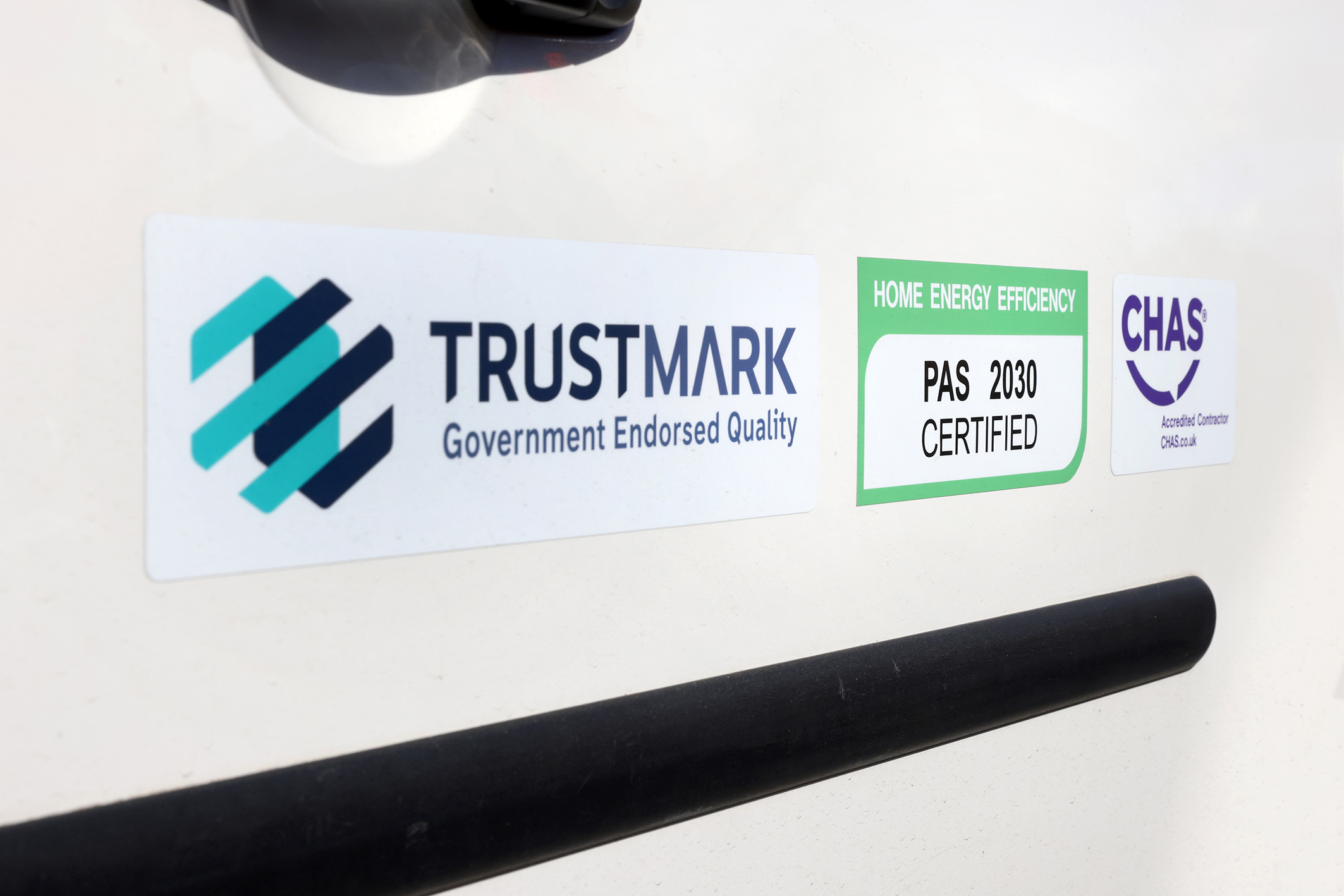 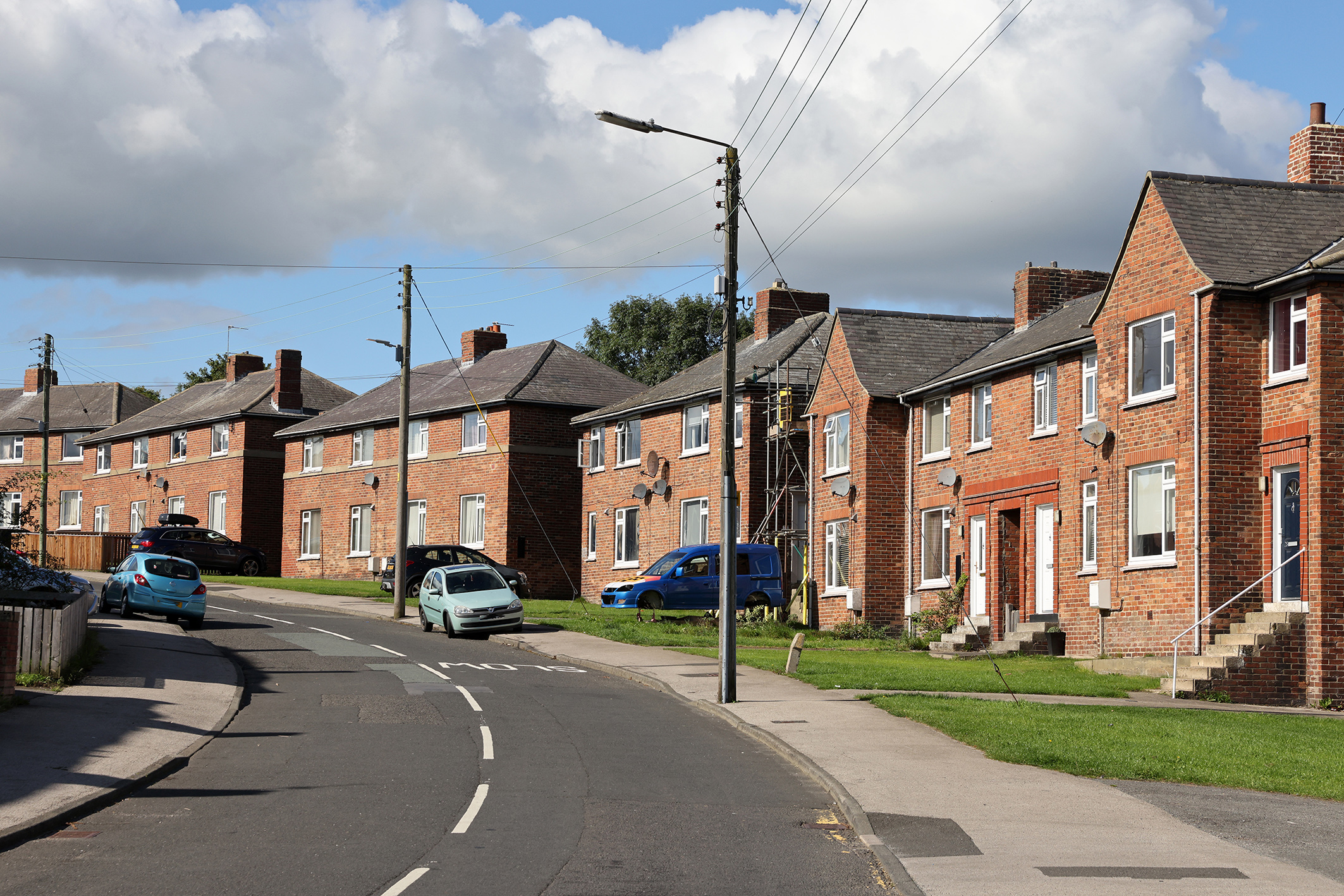 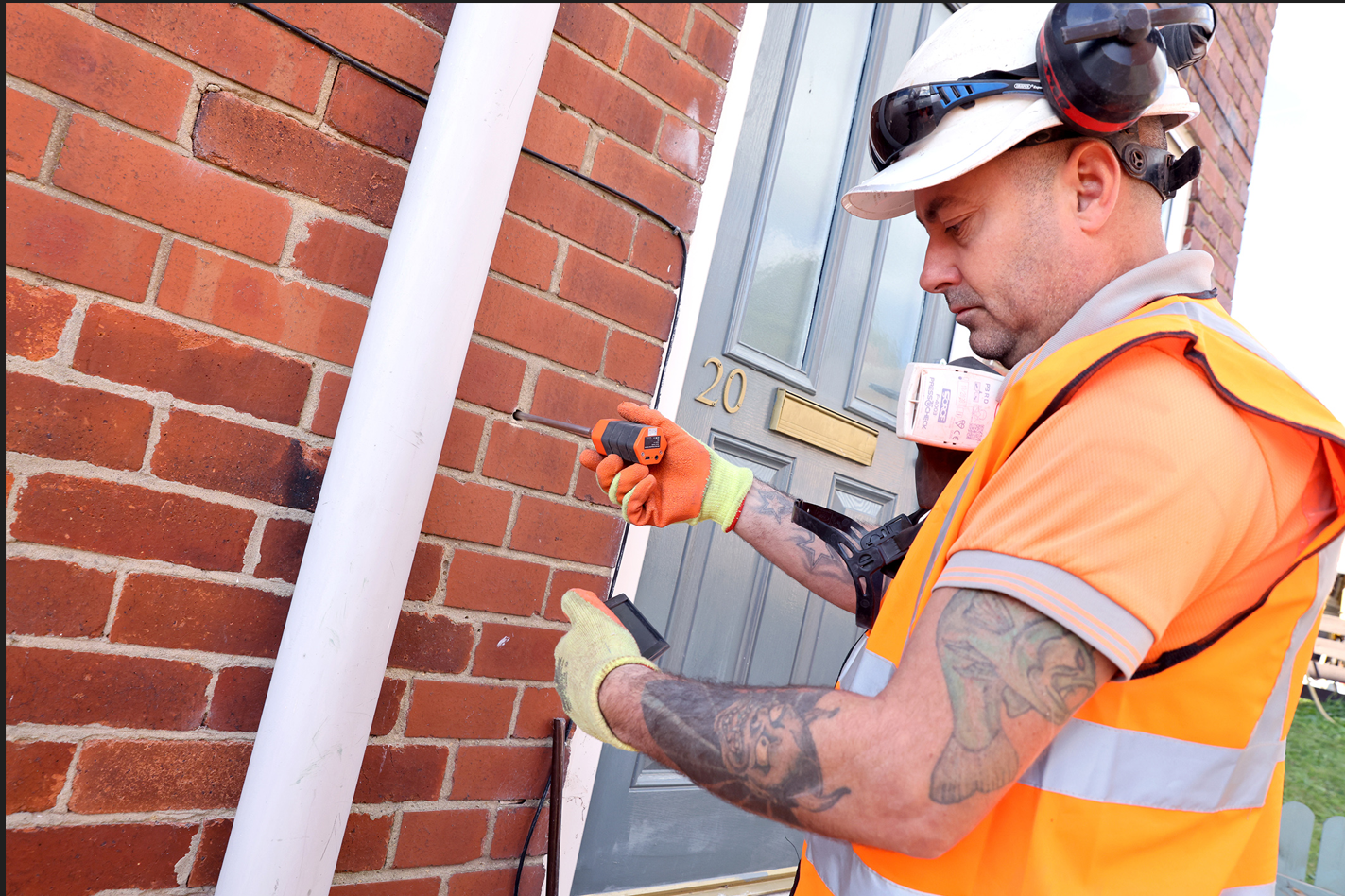 Social Housing Decarbonisation Fund W1 – Delivery
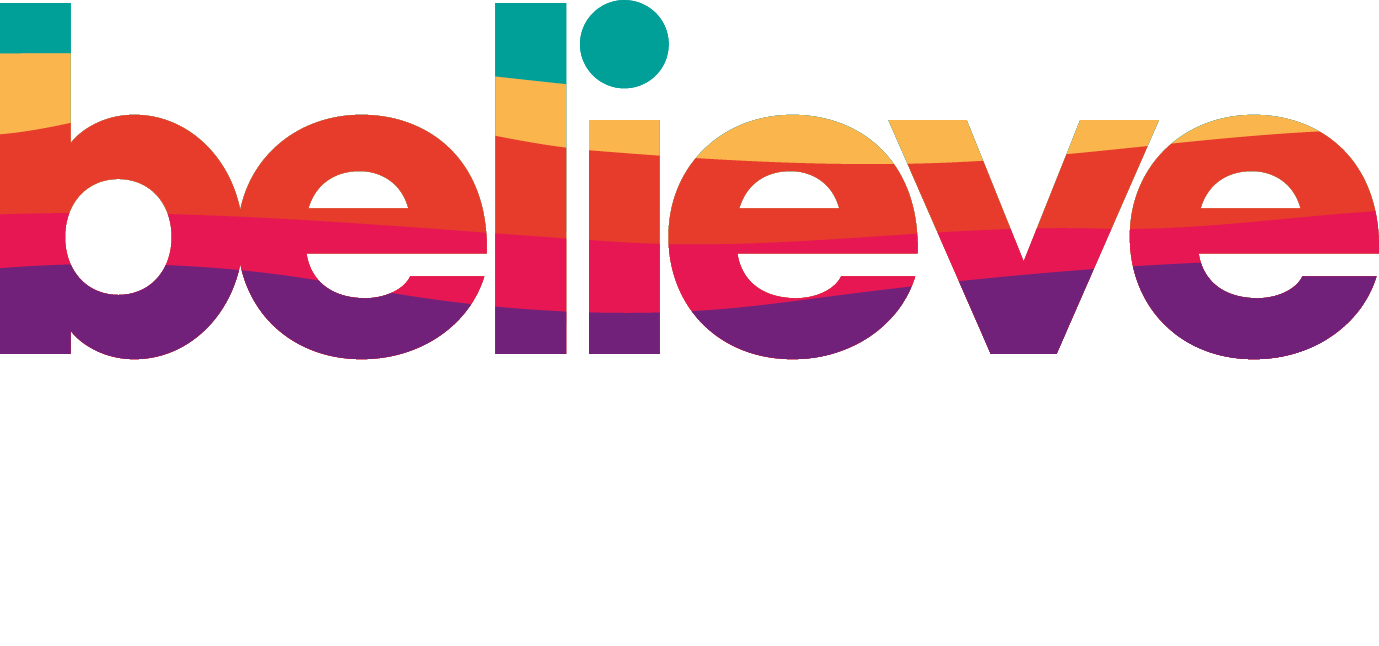 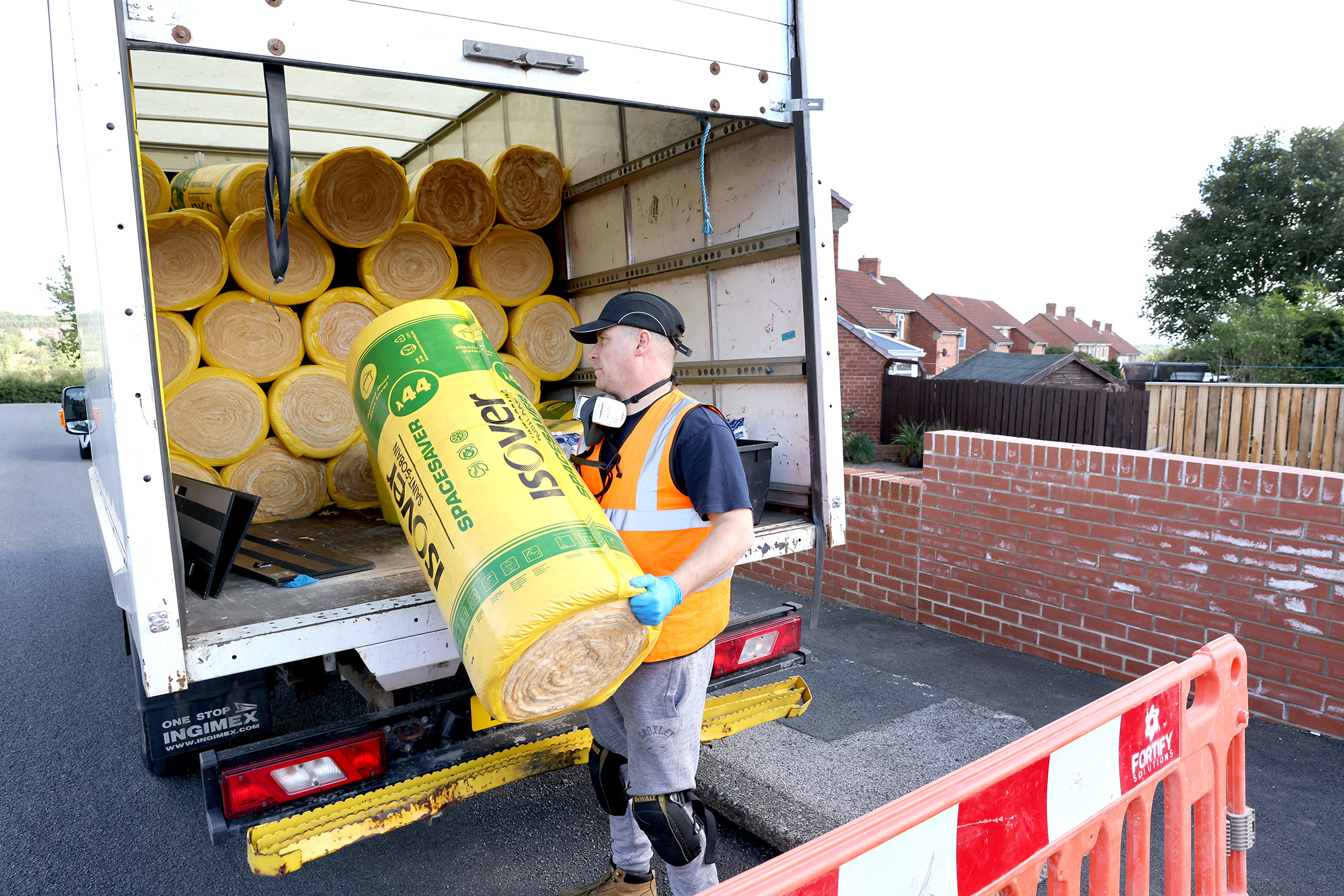 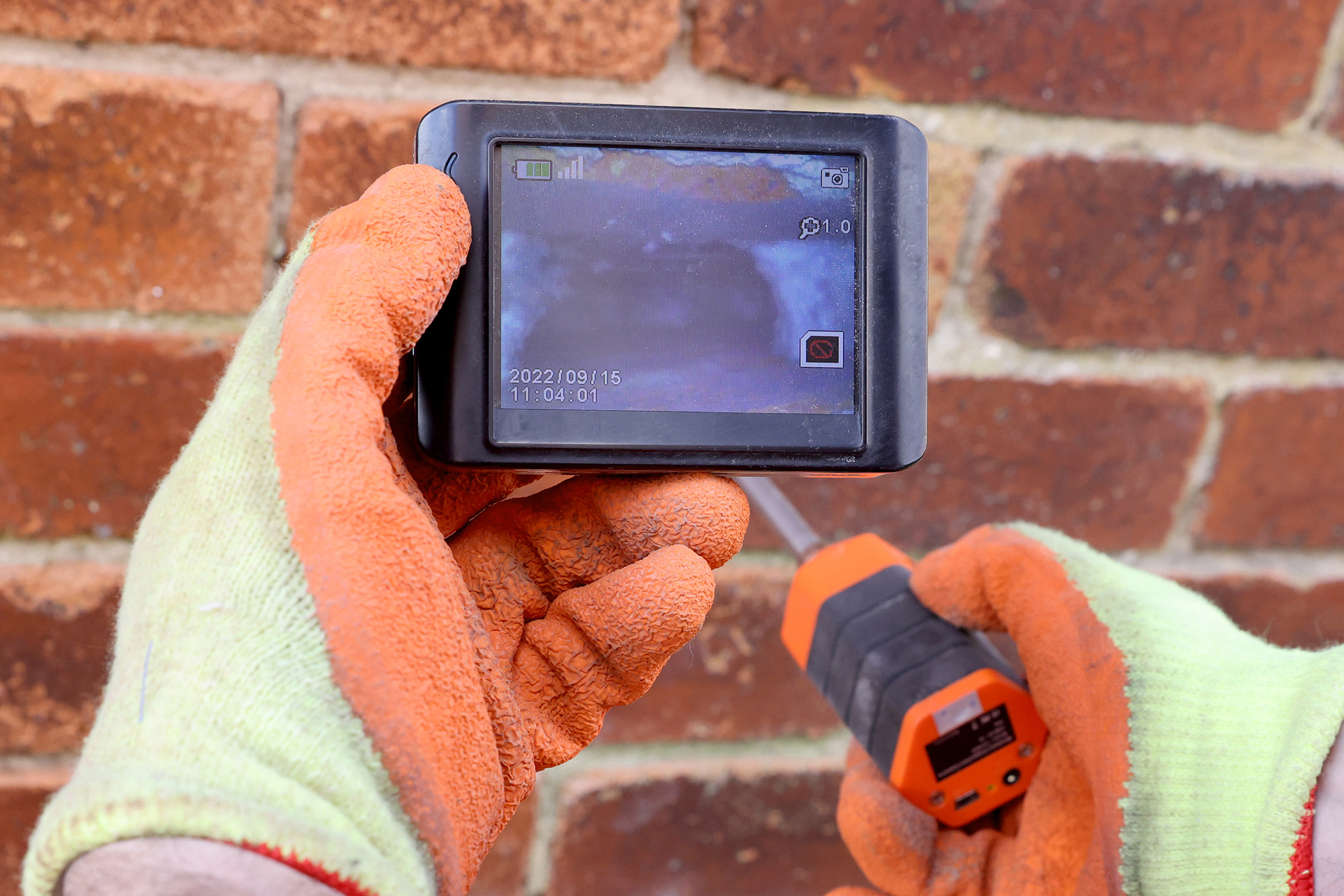 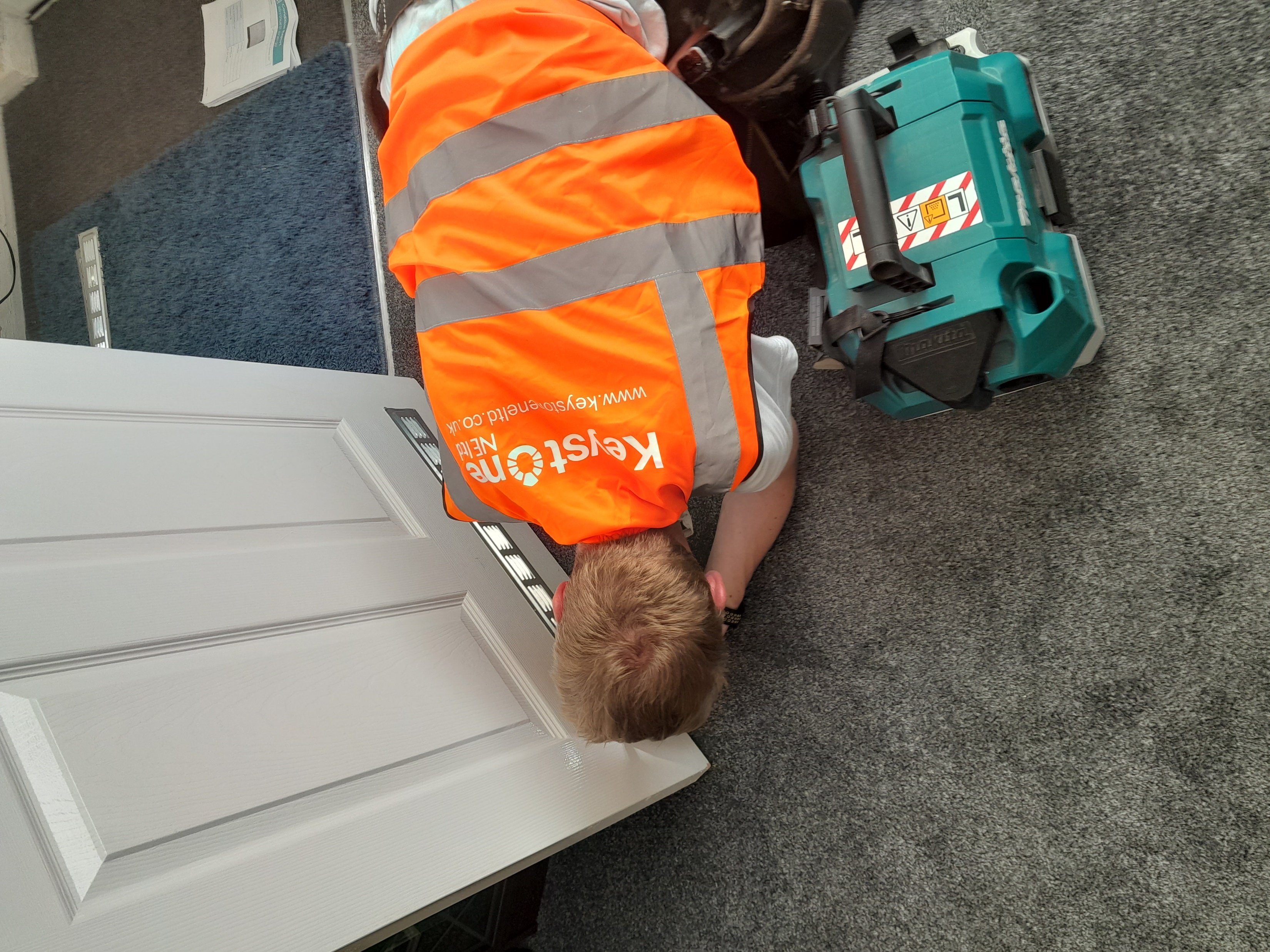 Challenges
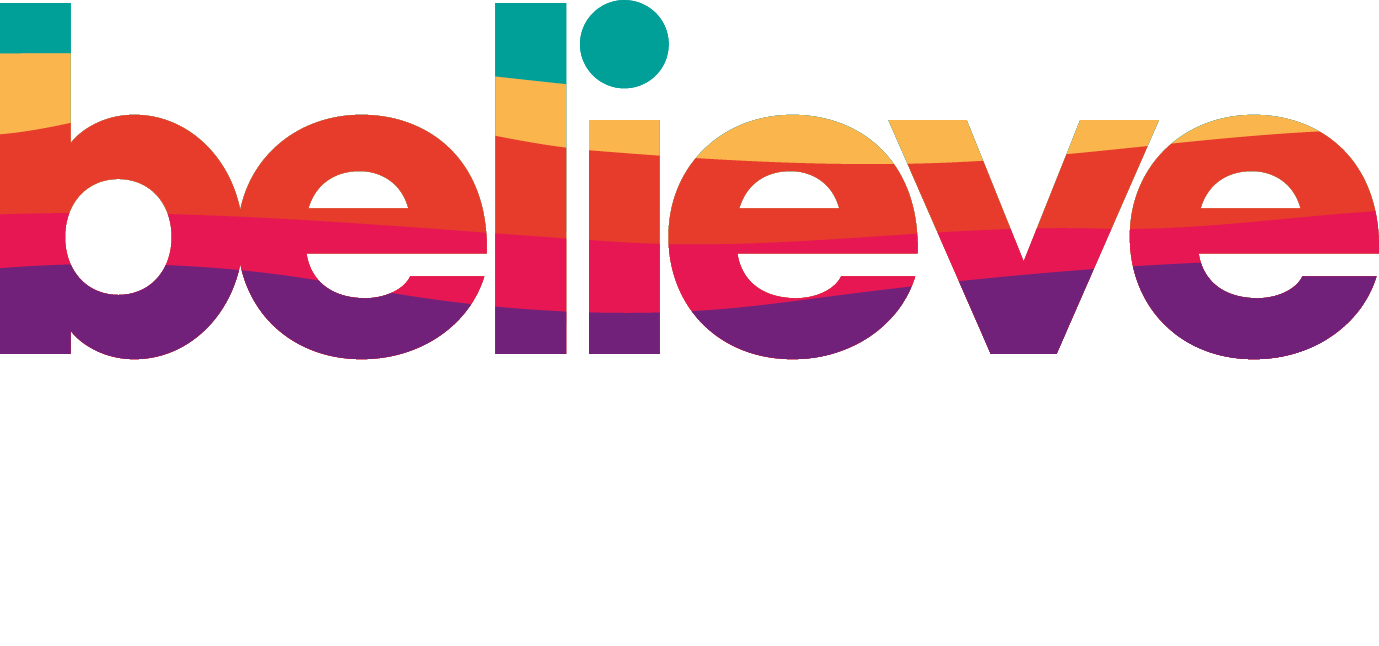 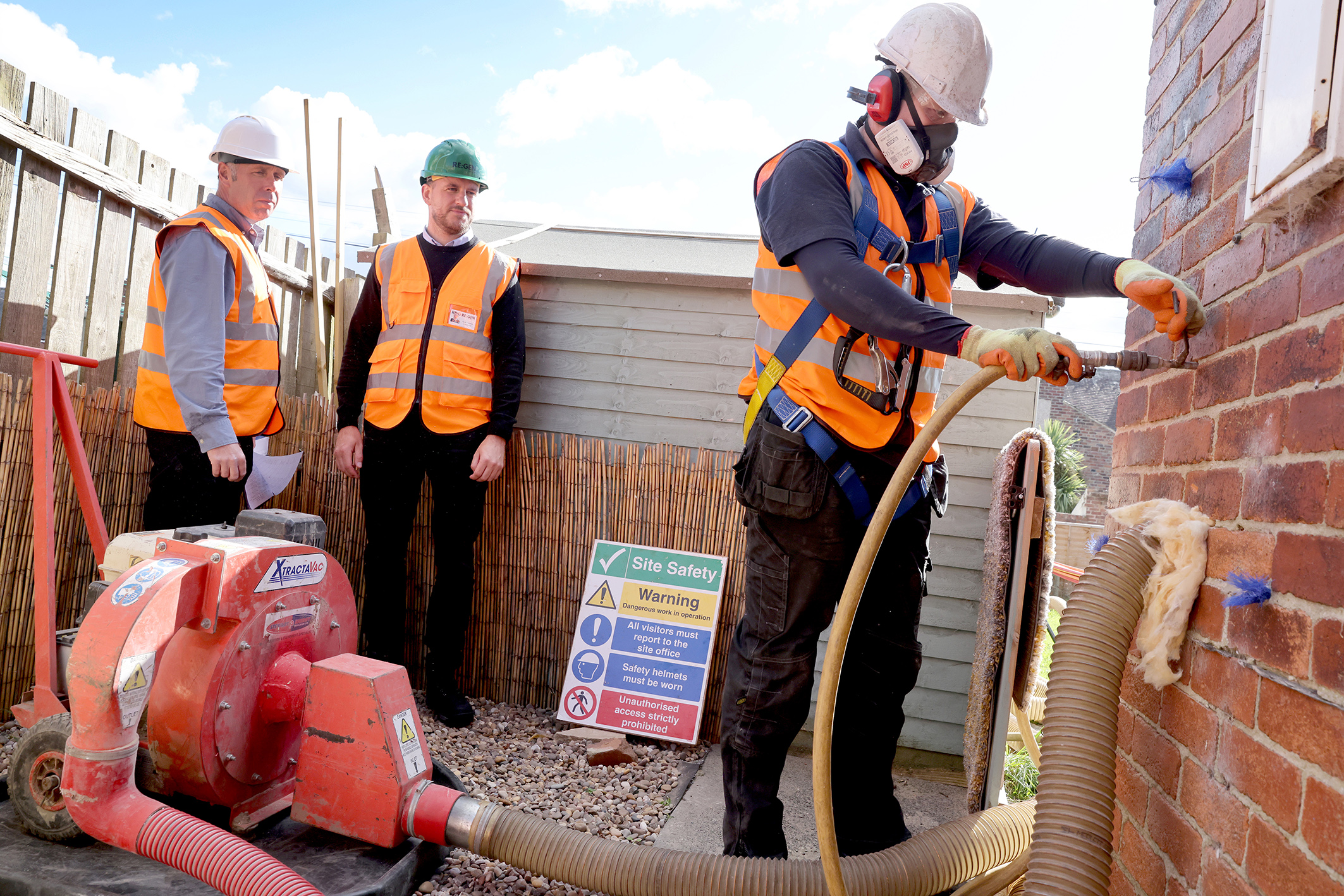 Practical Learnings
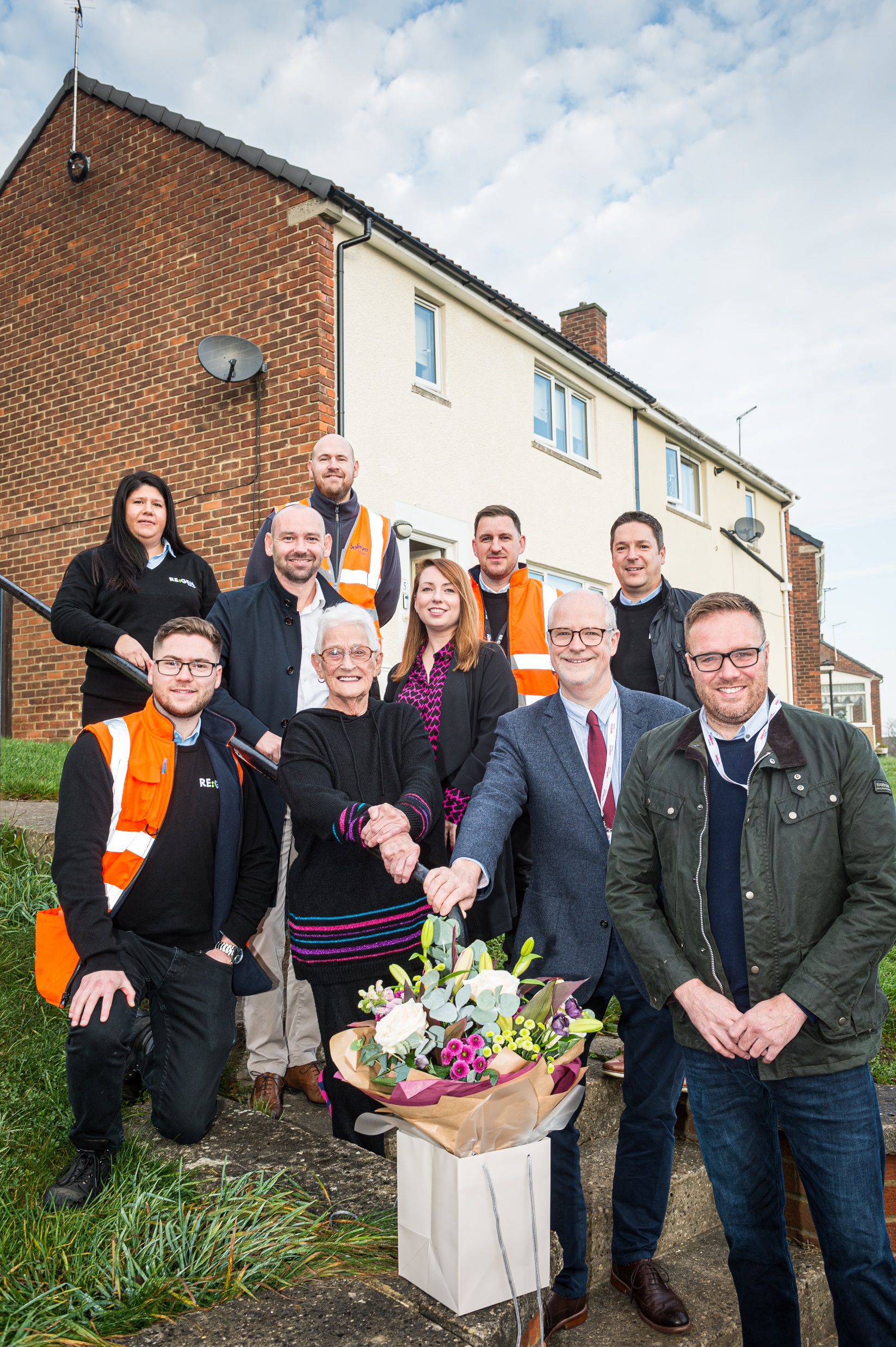 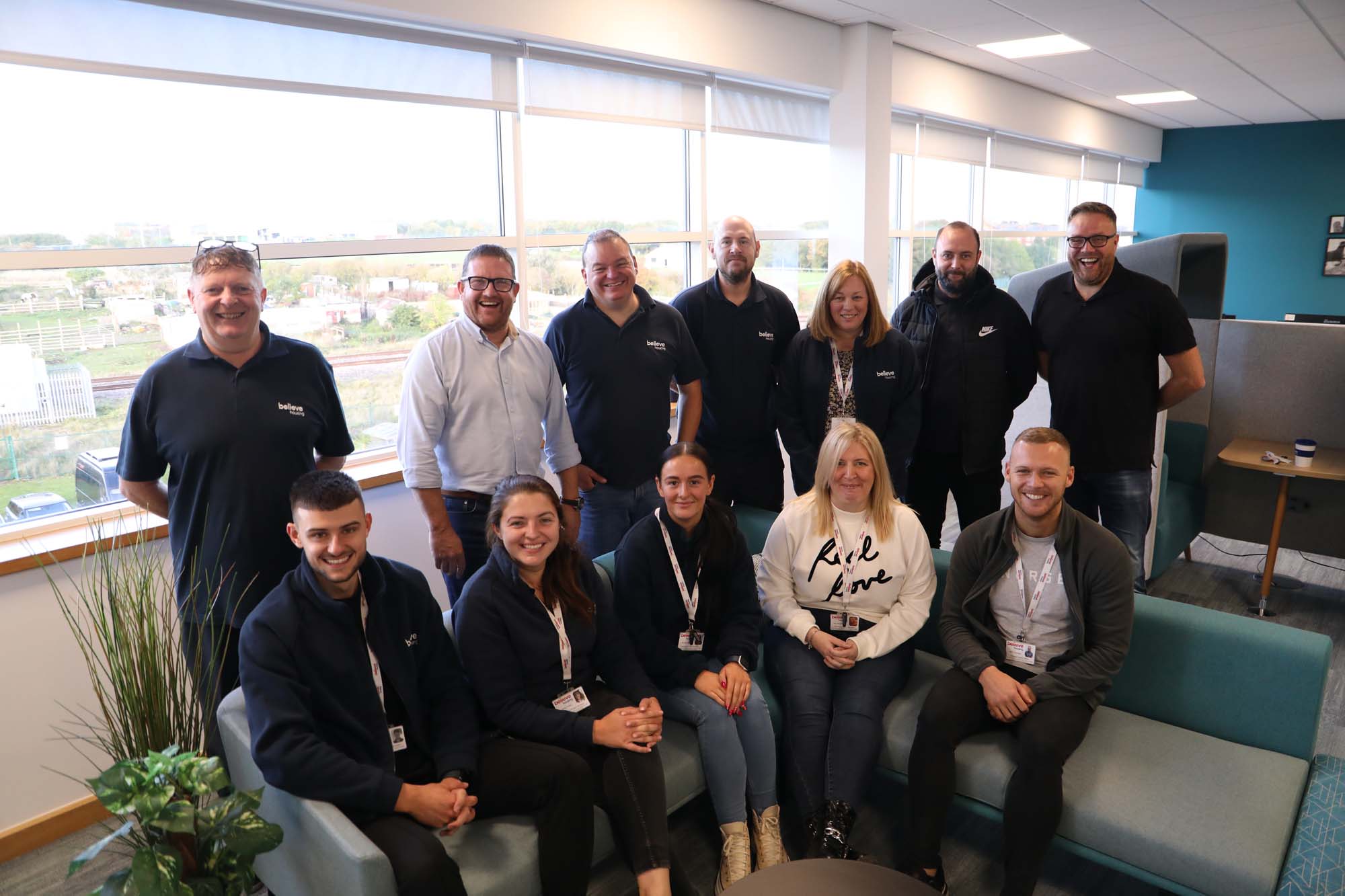 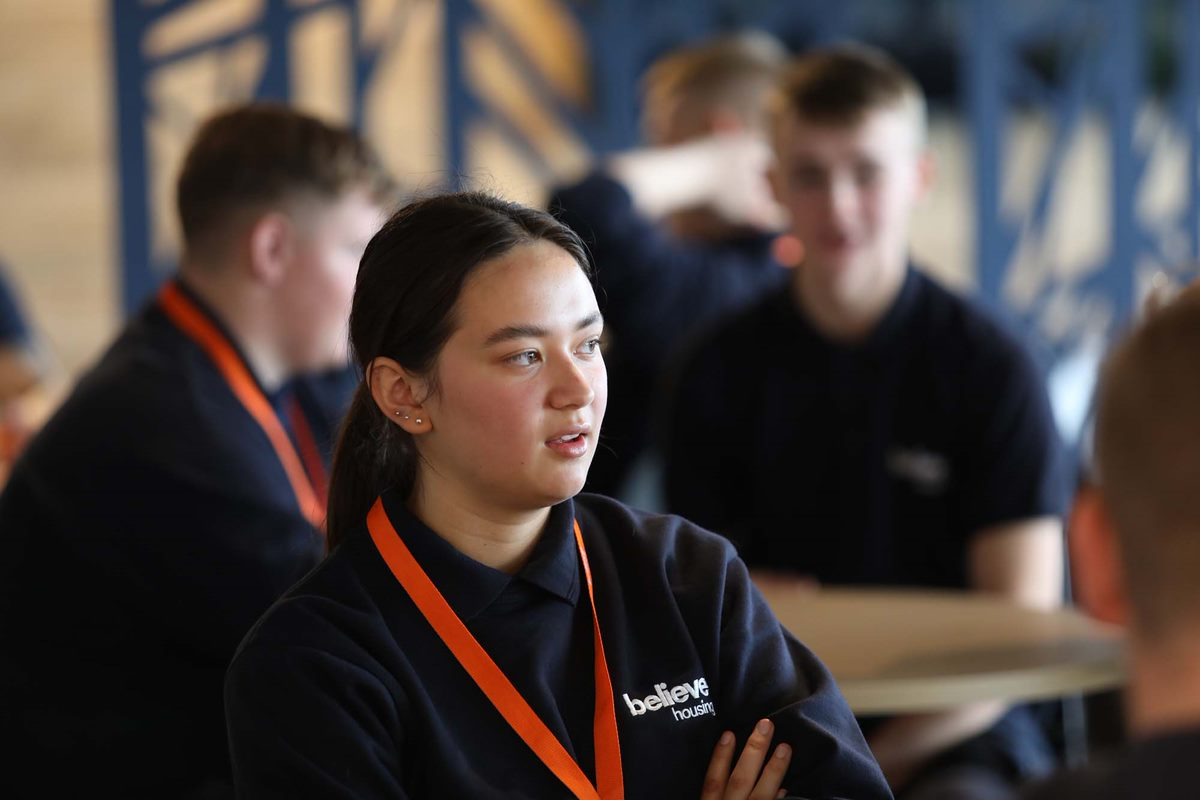 Supply Chain, Skills & Jobs
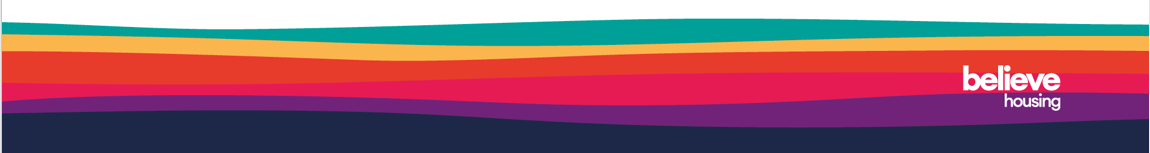